Figure 7. Effect of cortical TMS on dLGN cell burst and tonic firing. (A) Responses of a single dLGN Y, ON center cell ...
Cereb Cortex, Volume 17, Issue 6, June 2007, Pages 1376–1385, https://doi.org/10.1093/cercor/bhl048
The content of this slide may be subject to copyright: please see the slide notes for details.
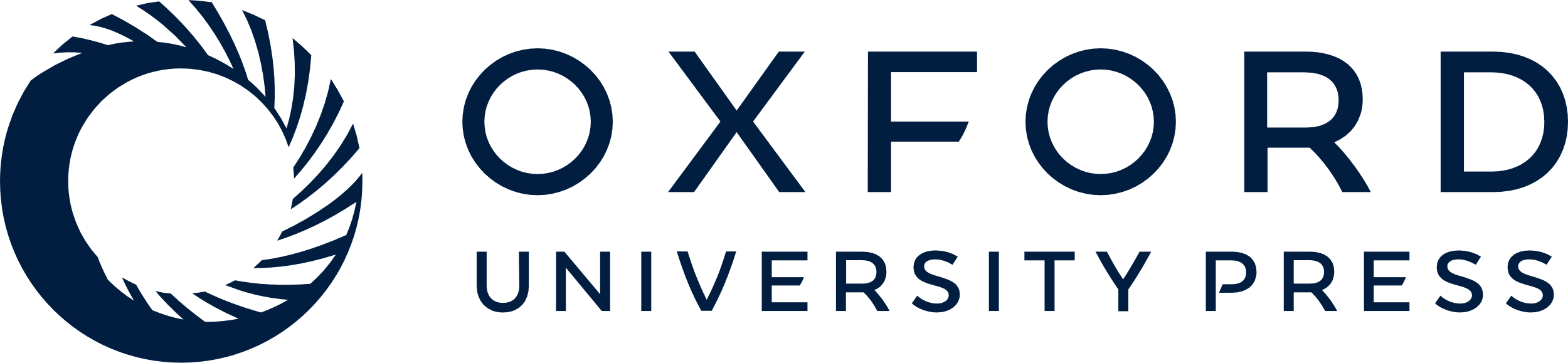 [Speaker Notes: Figure 7. Effect of cortical TMS on dLGN cell burst and tonic firing. (A) Responses of a single dLGN Y, ON center cell to a drifting sinusoidal drifting grating. Again control responses are shown in gray. Here the responses in black are seen during application of the 6-Hz TMS protocol to the cortex. Responses are again suppressed. (B) Variation of the responses seen in (A) separated into spikes fired in bursts, and those fired in tonic mode, for each cycle of the grating. Note that only the tonic spike count is significantly reduced, and the burst count is unaffected. (C) Average change for the whole visual stimulus. Values have been normalized to those seen in the control situation (left) and are expressed as a percentage of this during rTMS, right. (D) Data for 11 cells analyzed as in (C) again, clearly only tonic spikes are reduced in number, burst spikes are unaffected by the TMS protocol. Values are shown ±1 standard error of mean.


Unless provided in the caption above, the following copyright applies to the content of this slide: © The Author 2006. Published by Oxford University Press. All rights reserved. For permissions, please e-mail: journals.permissions@oxfordjournals.org]